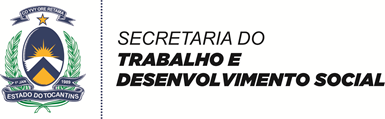 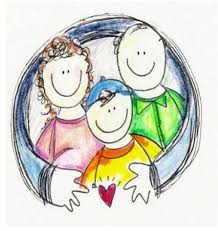 Serviço de Acolhimento em Família Acolhedora
Família Acolhedora
CONTEXTUALIZAÇÃO
Cultura de institucionalização de crianças e adolescentes desenvolvida ao longo da história do país;
Promulgação da Constituição Federal, em 1988.
Art.227 – “É dever da família, da sociedade e do Estado assegurar à criança e ao adolescente, com absoluta prioridade, o direito à vida, à saúde, à alimentação, à educação, ao lazer, à profissionalização, à cultura, à dignidade, ao respeito, à liberdade e à convivência familiar e comunitária, além de colocá-los a salvo de toda forma de negligência, discriminação, exploração, violência, crueldade e opressão”. 

Promulgação do Estatuto da Criança e do Adolescente, em 1990.

Art.19 – “Toda criança ou adolescente tem direito a ser criado e educado no seio da sua família e, excepcionalmente, em família substituta, assegurada a convivência familiar e comunitária, (...)”.
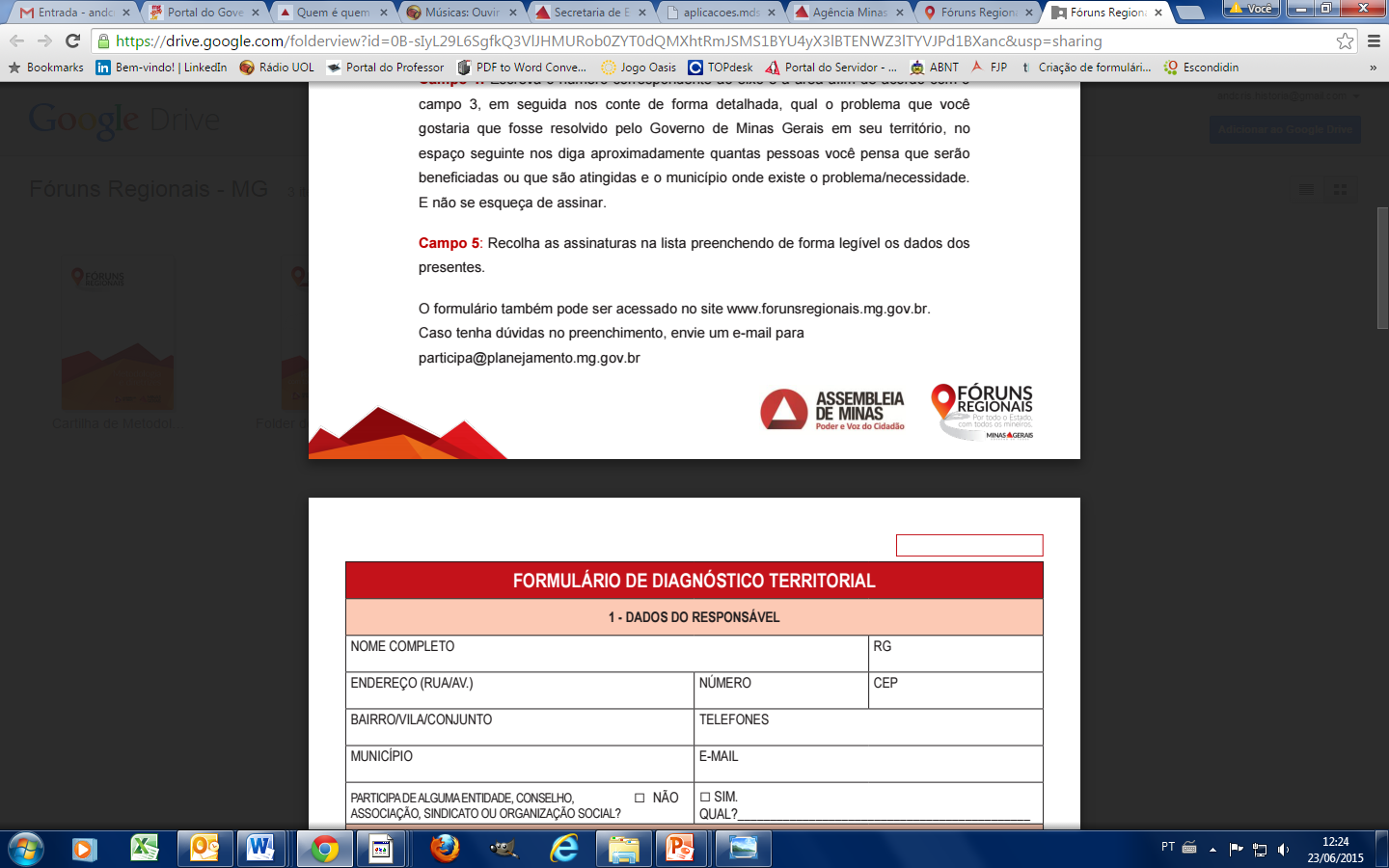 2
CONTEXTUALIZAÇÃO
Evolução das normativas

Constituição Federal – 1988 

Estatuto da Criança e do Adolescente – 1990 

Lei Orgânica da Assistência Social – 1993

Política Nacional de Assistência Social – 2004 

Plano Nacional de Promoção, Proteção e Defesa dos Direitos das Crianças e Adolescentes à Convivência Familiar e Comunitária – 2006

Tipificação Nacional de Serviços Socioassistenciais – 2009

Orientações Técnicas: Serviços de Acolhimento para Crianças e Adolescentes – 2009

Lei 12.010 / 2009 (popularmente conhecida como “Lei da Adoção”)

Lei 13.257/ 2016 (Lei da Primeira Infância)
CONTEXTUALIZAÇÃO
Lei 12.010 / 2009

Inclui no Estatuto da Criança e do Adolescente a medida protetiva de Acolhimento Familiar (Art. 101, VIII – ECA).

“A inclusão da criança ou adolescente em programa de acolhimento familiar  terá preferência a seu acolhimento institucional, observado o caráter temporário e excepcional da medida”. (Art. 34, §1º - ECA).
Lei 13.257/ 2016 

Acrescentou 2 parágrafos ao texto do artigo 34, que seguem destacados a seguir.
           “(...)
§ 3o  A União apoiará a implementação de serviços de acolhimento em família acolhedora como política pública, os quais deverão dispor de equipe que organize o acolhimento temporário de crianças e de adolescentes em residências de famílias selecionadas, capacitadas e acompanhadas que não estejam no cadastro de adoção.
§ 4o  Poderão ser utilizados recursos federais, estaduais, distritais e municipais para a manutenção dos serviços de acolhimento em família acolhedora, facultando-se o repasse de recursos para a própria família acolhedora.”
4
SERVIÇO DE ACOLHIMENTO EM FAMÍLIA ACOLHEDORA
Definição
“Serviço que organiza o acolhimento, em residências de famílias acolhedoras cadastradas, de crianças e adolescentes afastados do convívio familiar por meio de medida protetiva, em função de abandono ou cujas famílias ou responsáveis encontrem-se temporariamente impossibilitados de cumprir sua função de cuidado e proteção, até que seja viabilizado o retorno ao convívio com a família de origem ou, na sua impossibilidade, encaminhamento para adoção”.
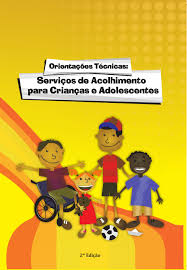 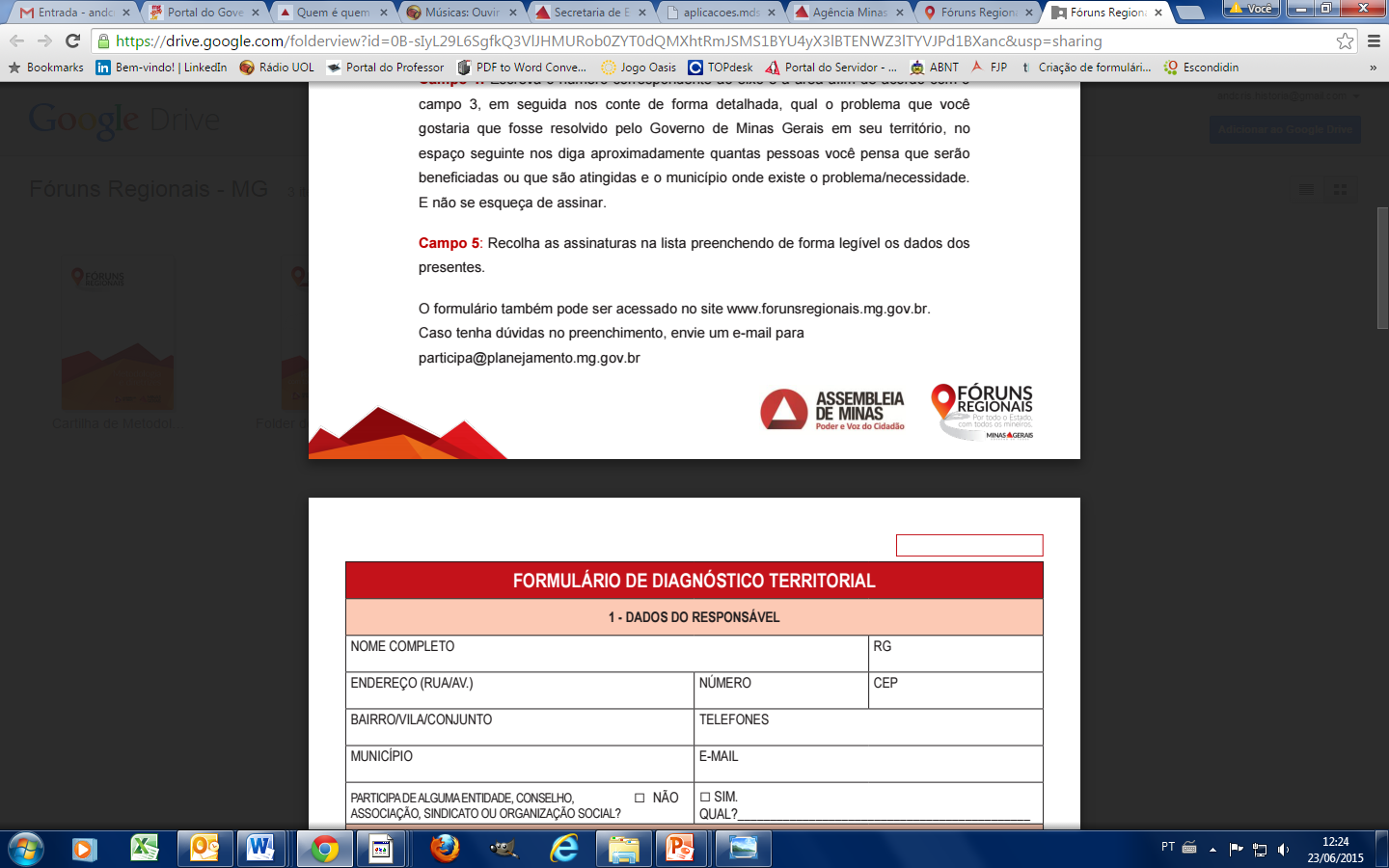 5
Família Acolhedora
Princípios Importantes


Excepcionalidade do afastamento familiar:


 Provisoriedade do afastamento familiar:
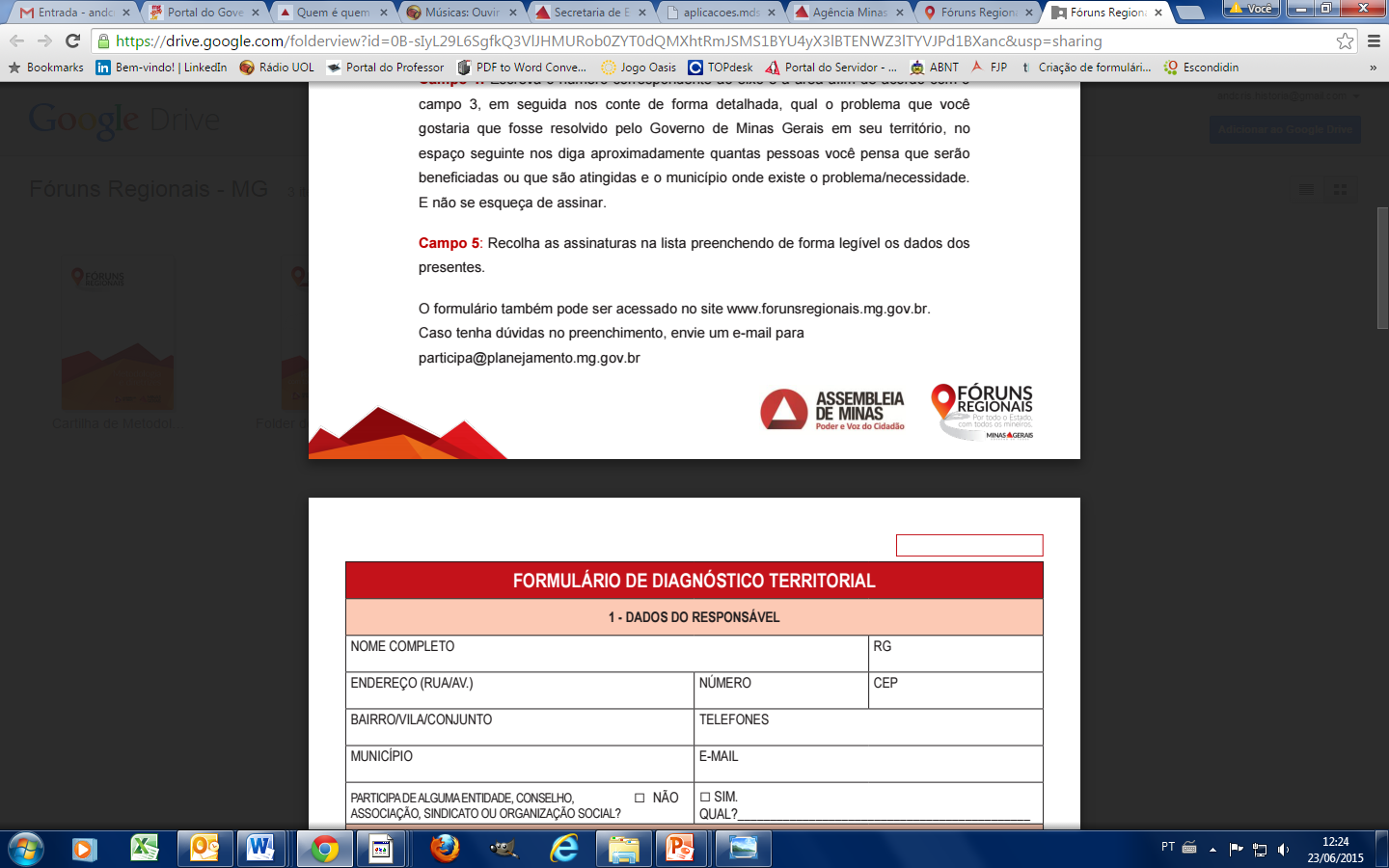 6
FAMÍLIA ACOLHEDORA – EQUIPE
Equipe Profissional Mínima

De acordo com a Norma Operacional Básica de Recursos Humanos do SUAS (NOB-RH/SUAS), a equipe profissional mínima do Serviço de Acolhimento em Família Acolhedora deve ser formada por: 

 01 Coordenador  

 01 Assistente Social

 01 Psicólogo
A Equipe Técnica de referência do Serviço, composta por assistente social e psicólogo, é responsável pelo acompanhamento de até 15 famílias acolhedoras e 15 famílias de origem dos usuários atendidos.
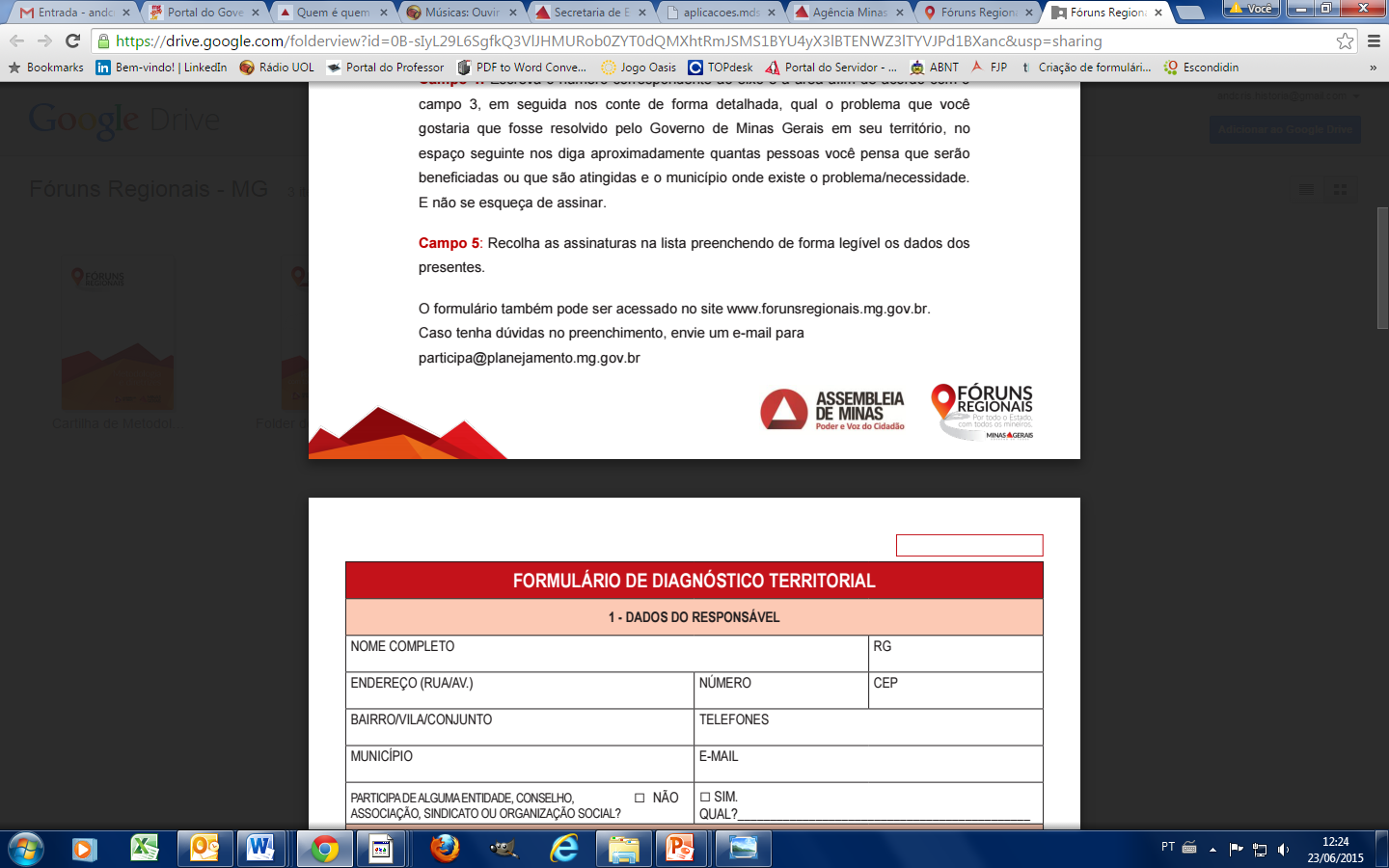 7
Quem são as famílias acolhedoras?

São famílias da comunidade, habilitadas e acompanhadas pelo Serviços de Acolhimento em Família Acolhedora, que acolhem voluntariamente em suas casas por período provisório, crianças e/ou adolescentes, oferecendo-lhes cuidado, proteção integral e convivência familiar e comunitária.
Entende-se que a Família Acolhedora não deva ser a família extensa, pois o parentesco colide com a proposta do Acolhimento Familiar - configurando-se como reintegração familiar.
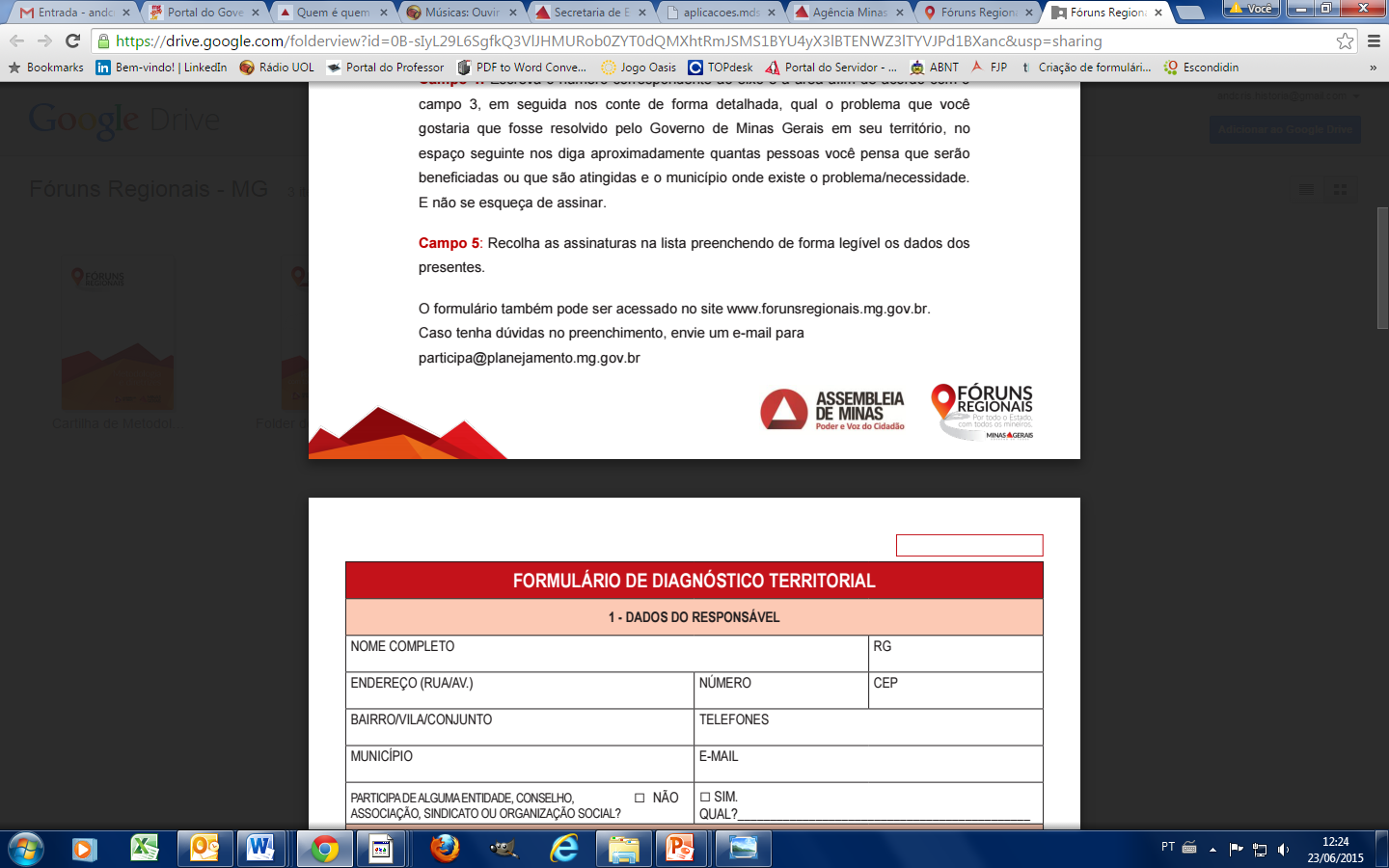 8
FAMÍLIA ACOLHEDORA
Critérios mínimos exigidos – Referência


Responsável pela guarda deve possuir idade mínima de 21 anos, sem restrição de gênero ou estado civil.

Residir há pelo menos 2 (dois) anos no municípios onde se dará a oferta do serviço.

Possuir residência fixa e residir no município durante todo o período de acolhimento.

Residir em imóvel que ofereça ambiente físico adequado ao acolhimento.

Aceitação e comprometimento com a metodologia do Serviço.
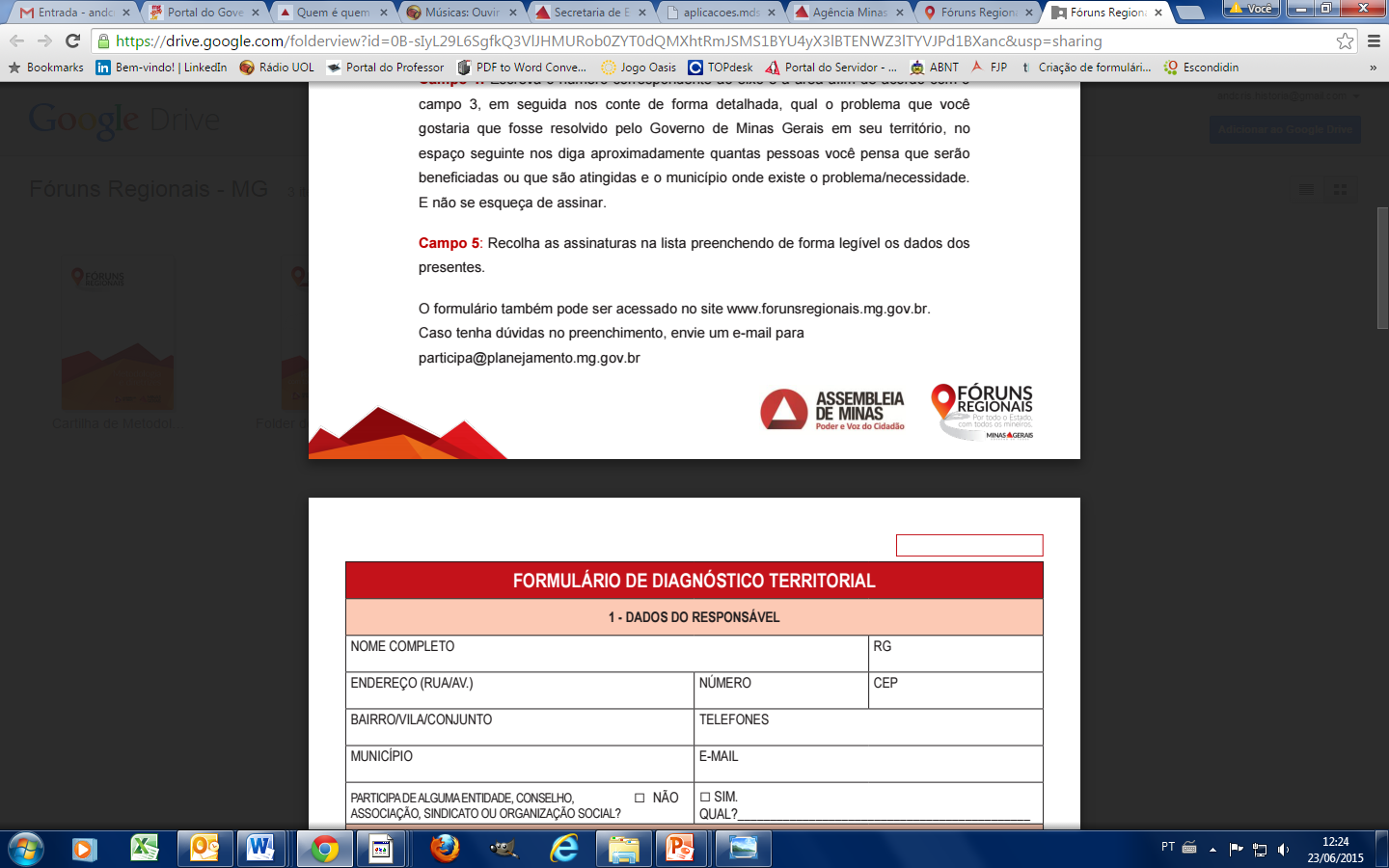 9
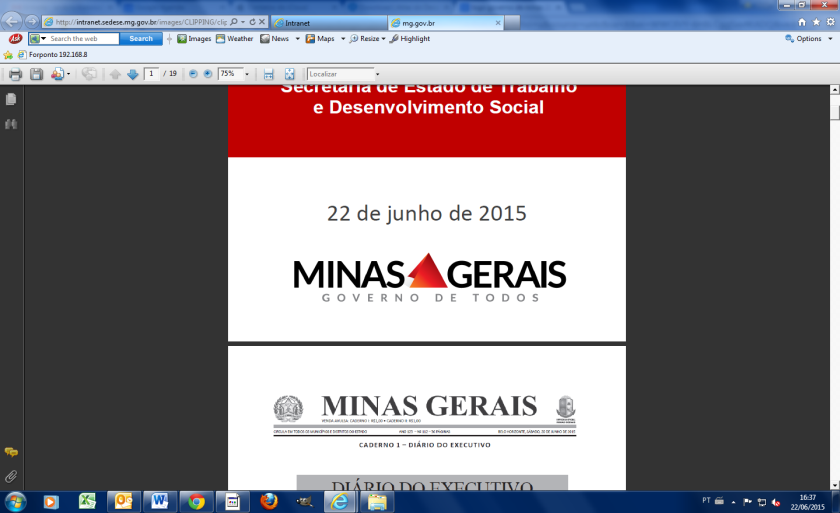 Família Acolhedora
Critérios mínimos exigidos - Referência


Possuir disponibilidade para participação nas atividades de formação do Serviço.

Apresentar condições adequadas de saúde física e mental.

Inexistência de dependentes de substância psicoativas entre os membros da família.

Disponibilidade de tempo dispensado aos cuidados necessários e capacidade de dar afeto.

Concordância de todos os membros da família com o acolhimento.

Não apresentar intenção de adotar a criança ou adolescente acolhido.
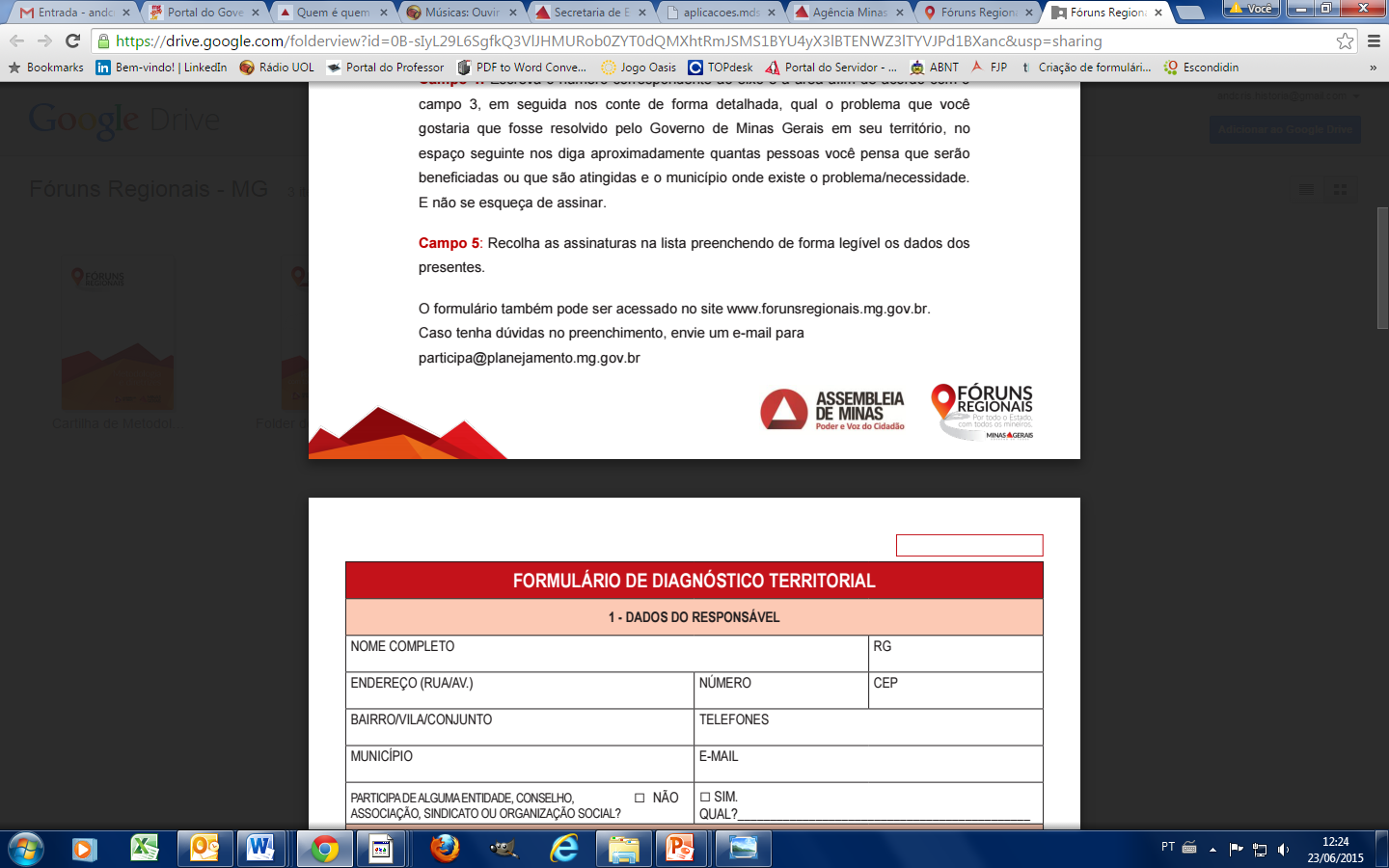 10
FAMÍLIA ACOLHEDORA
E o Público Alvo?

Crianças e adolescentes de 0 a 18 anos, com medida protetiva de acolhimento.
O Serviço de Acolhimento em Família Acolhedora é particularmente adequado ao atendimento de crianças e adolescentes cuja avaliação da equipe técnica do serviço e dos serviços da rede de atendimento indique possibilidade de retorno à família de origem, ampliada ou extensa, salvo casos emergenciais, nos quais inexistam alternativas de acolhimento e proteção.
Cada família acolhedora deverá acolher uma criança ou adolescente por vez, exceto quando se tratar de grupos de irmãos, quando esse número poderá ser ampliado.
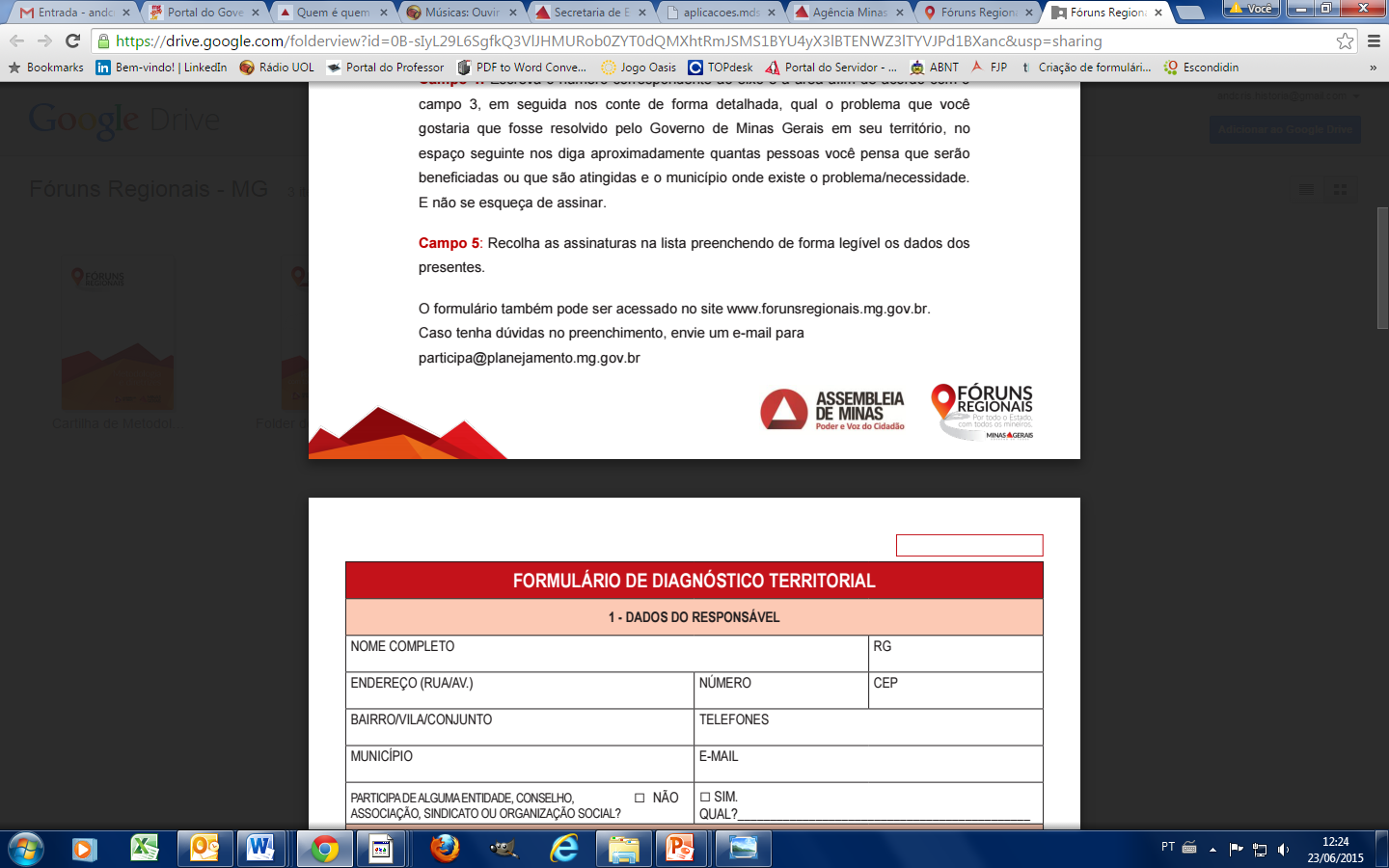 11
FAMÍLIA ACOLHEDORA
Atenção!

As famílias acolhedoras são selecionadas, capacitadas e acompanhadas pela equipe  técnica do Serviço de Acolhimento para que possam acolher provisoriamente as crianças e adolescentes em medida de proteção.
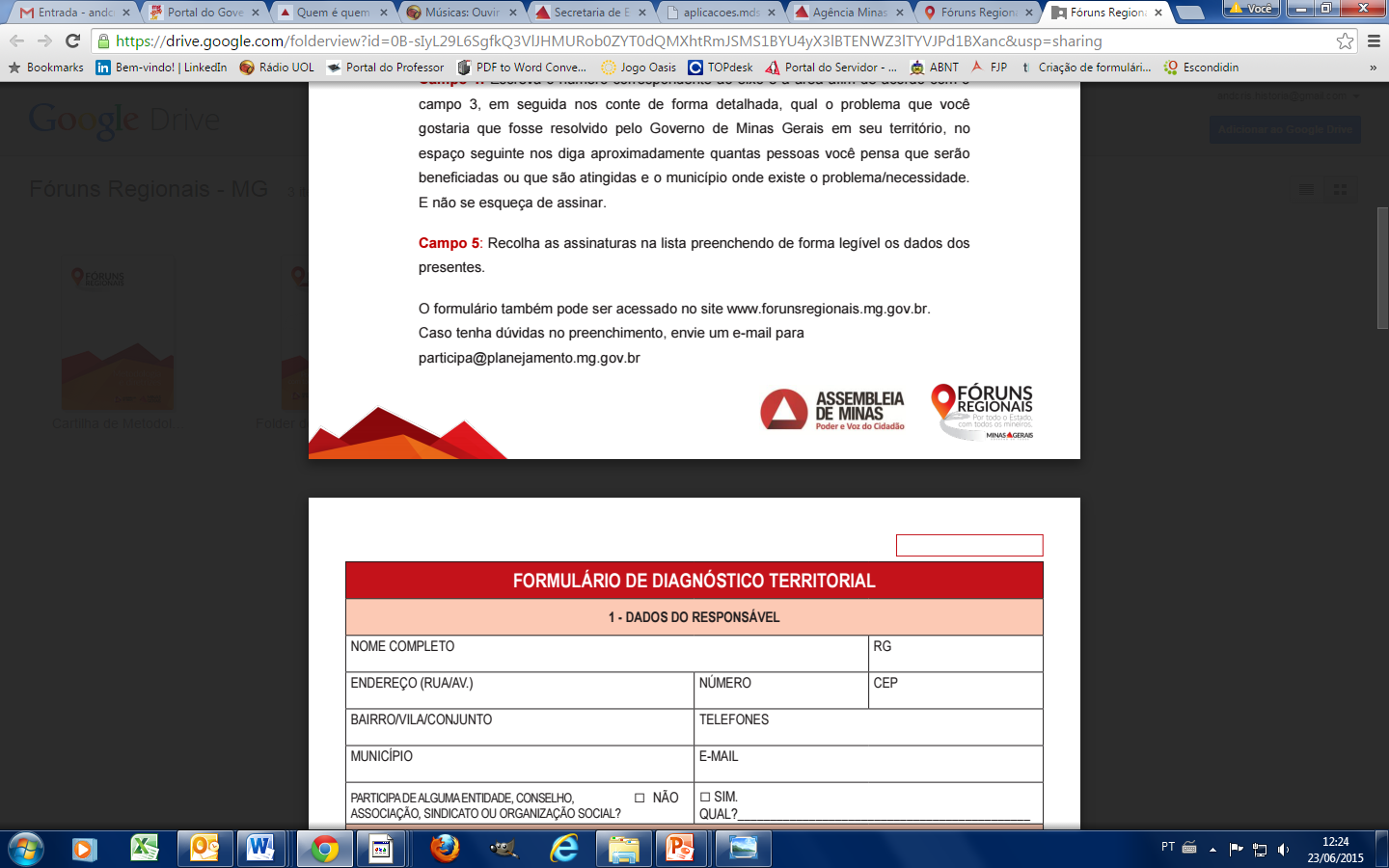 12
ETAPAS DA IMPLANTAÇÃO E DESENVOLVIMENTO DO SERVIÇO
Regulamentação do Serviço no município;
Divulgação

O processo de divulgação permanente é essencial para o sucesso do Serviço. Tendo como objetivos:

           • Sensibilizar

        • Mobilizar

        • Captar famílias acolhedoras

        • Disseminar a cultura de acolhimento familiar
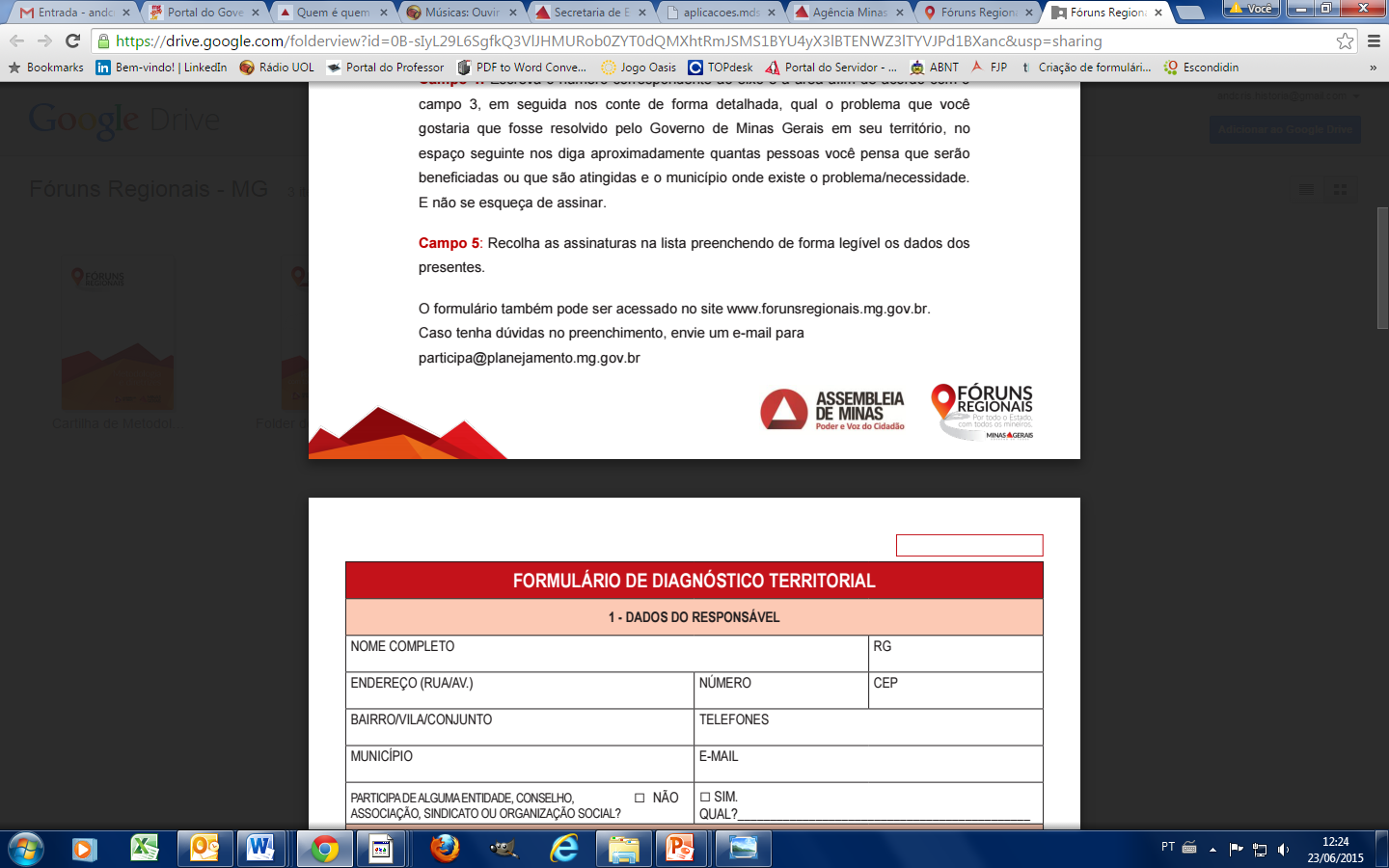 13
FAMÍLIA ACOLHEDORA
Estratégias de Divulgação!


Evento de lançamento/ Edital.

Mídias diversas (TV, jornal, rádio, internet, etc.). 

Material de apoio (folders, cartazes, camisetas, etc.). 

Rede informal / Pontos comerciais). 

Palestras e encontros com diferentes grupos (religiosos, associação de moradores e outros espaços comunitários).

Rede de atendimento (saúde, assistência, educação) e Sistema de Garantia de Direitos.
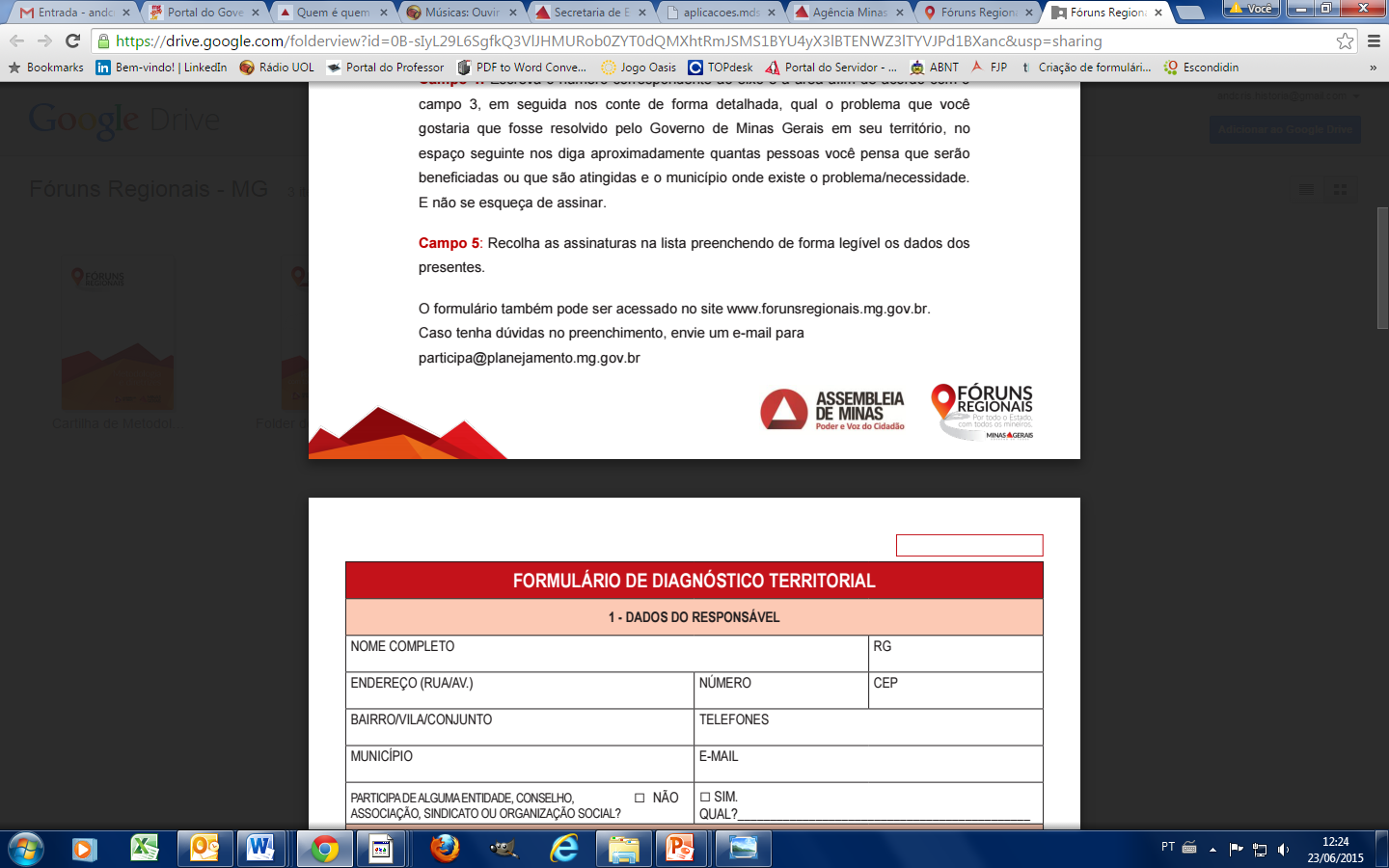 14
FAMÍLIA ACOLHEDORA
Avaliação Documental


Documentação mínima exigida de todos os membros maiores de idade pertencentes ao núcleo familiar.


Carteira de Identidade – RG – ou Carteira de Trabalho – CTPS.

Cadastro de Pessoas Físicas – CPF.

Comprovante de Residência.

Certidão de Antecedentes Criminais.
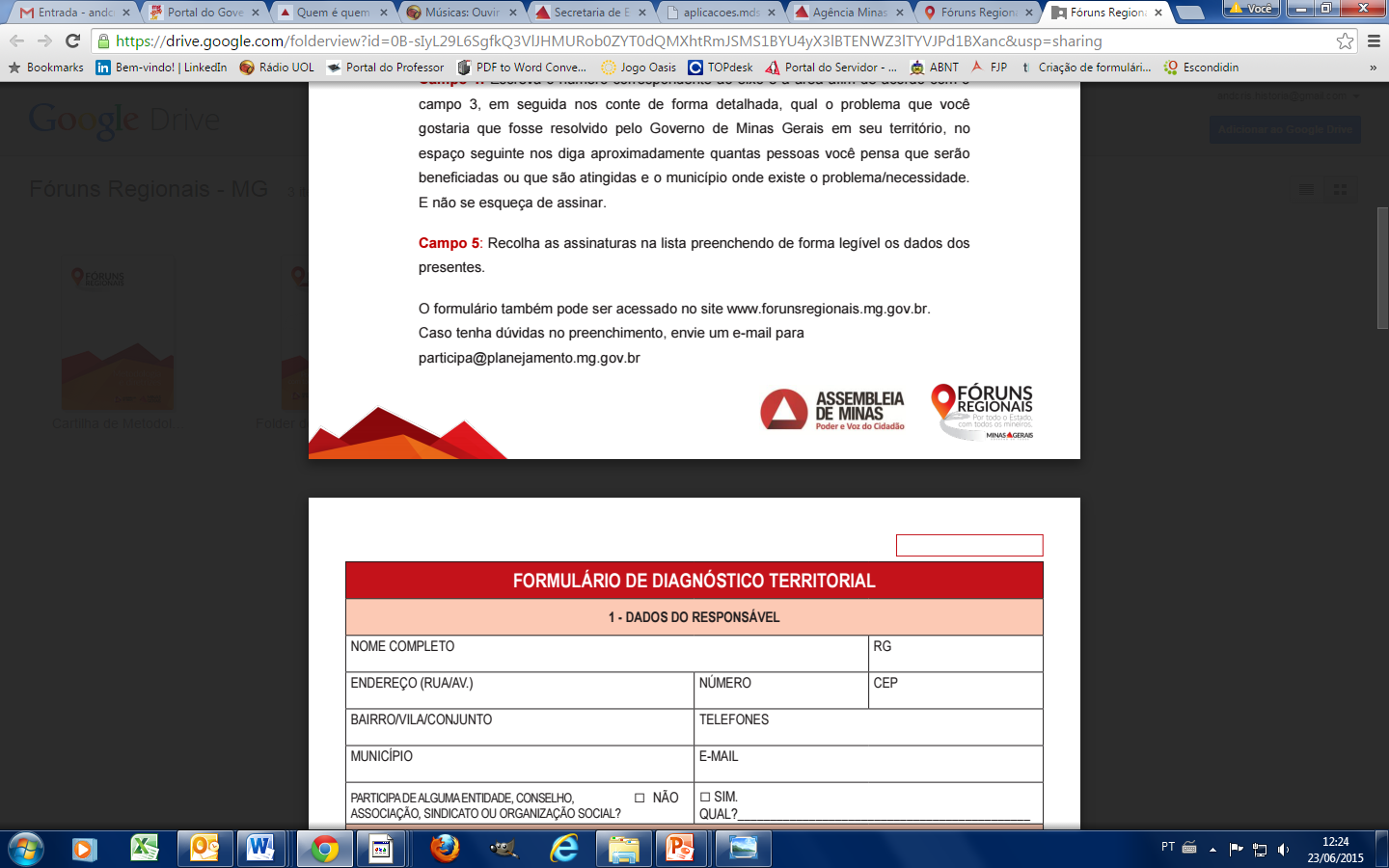 15
FAMÍLIA ACOLHEDORA
Acolhida e Avaliação Inicial


Primeiro momento de interlocução entre a equipe técnica e as famílias interessadas em fazer parte do Serviço de Acolhimento.
É o momento de se verificar se as famílias atendem aos critérios mínimos exigidos para a função, inclusive em relação ao desejo, disponibilidade e concordância de todos os membros do núcleo familiar em acolher e participar dos encontros de seleção, formação e acompanhamento.
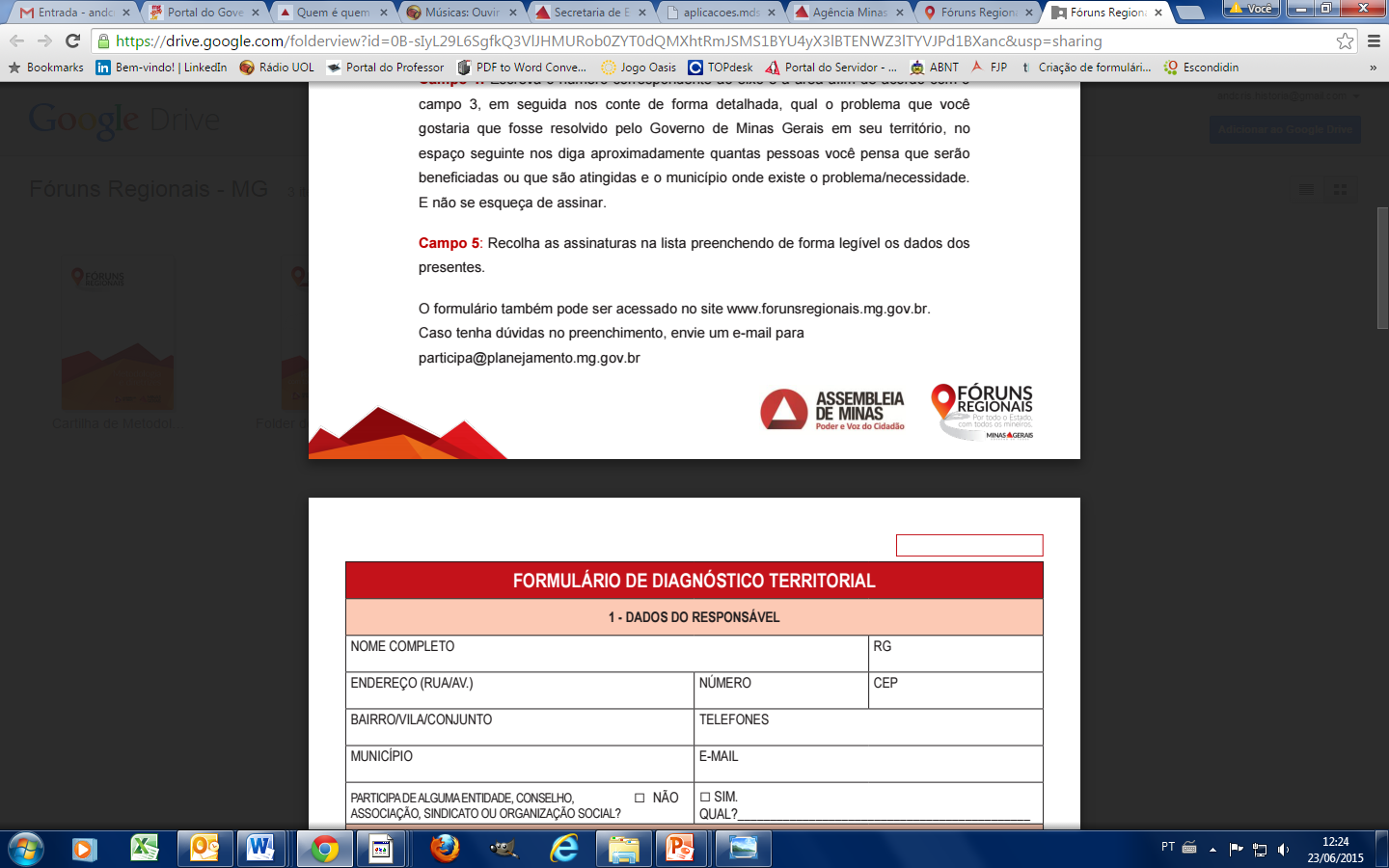 16
FAMÍLIA ACOLHEDORA
Seleção – Estudo Psicossocial

Após a Avaliação Inicial, as famílias inscritas como potenciais acolhedoras deverão passar por um estudo psicossocial, com o objetivo de identificar os aspectos subjetivos que qualificam sua participação no Serviço.

(Entrevistas / Visitas Domiciliares / Dinâmicas de Grupo)

Características a serem observadas

Disponibilidade afetiva e emocional.

Padrão saudável das relações de apego e desapego.

Relações familiares e comunitárias.

Rotina familiar.

Não envolvimento de nenhum membro da família com dependência química;
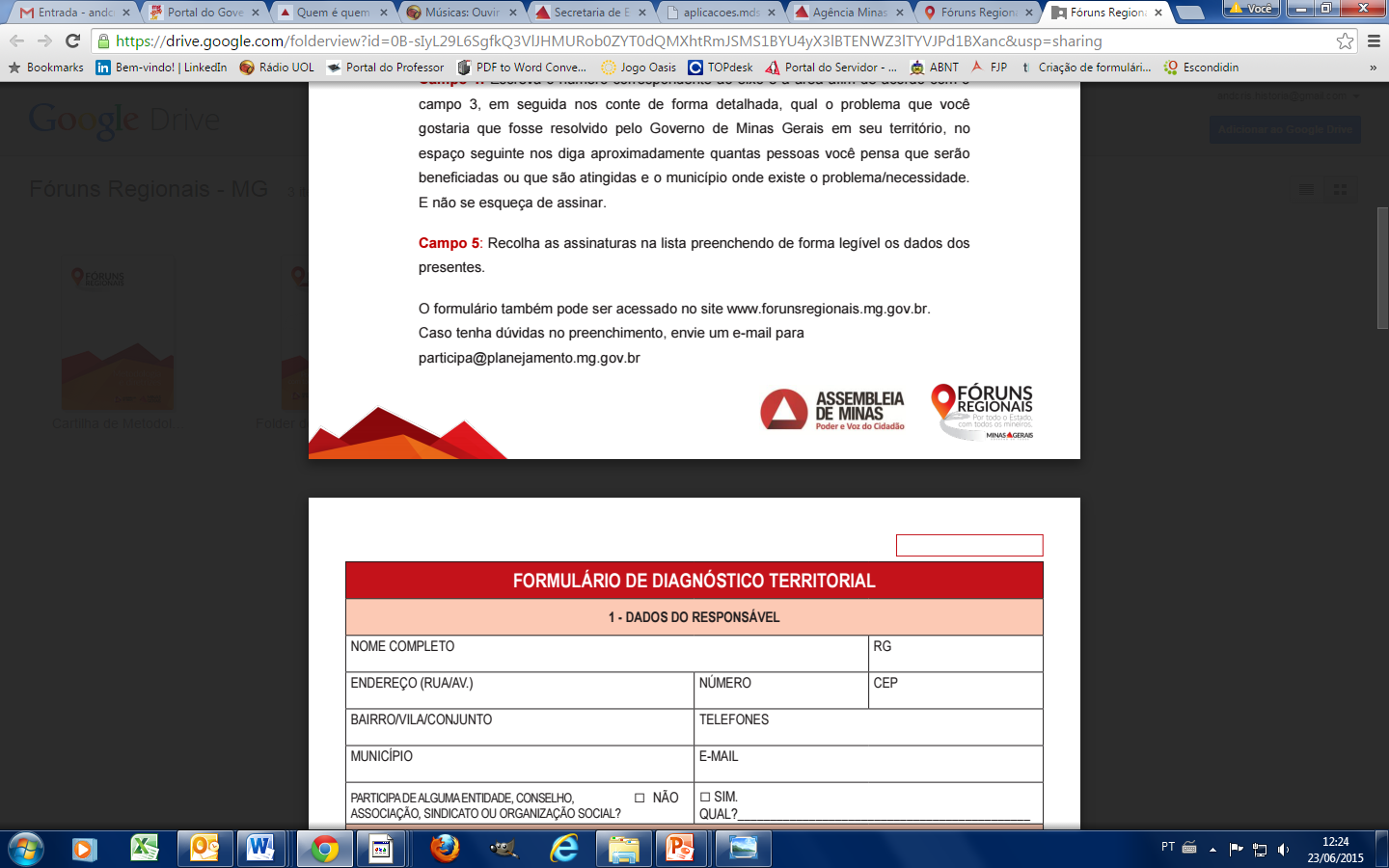 17
FAMÍLIA ACOLHEDORA
Características a serem observadas

Capacidade de lidar com separação.

Flexibilidade.

Tolerância.

Pró-atividade.

Capacidade de escuta.

Estabilidade emocional.

Capacidade de pedir ajuda e de colaborar com equipe técnica, dentre outros.
O estudo psicossocial realizado pela equipe técnica também deverá indicar o perfil de criança ou adolescente que cada família está habilitada a acolher.
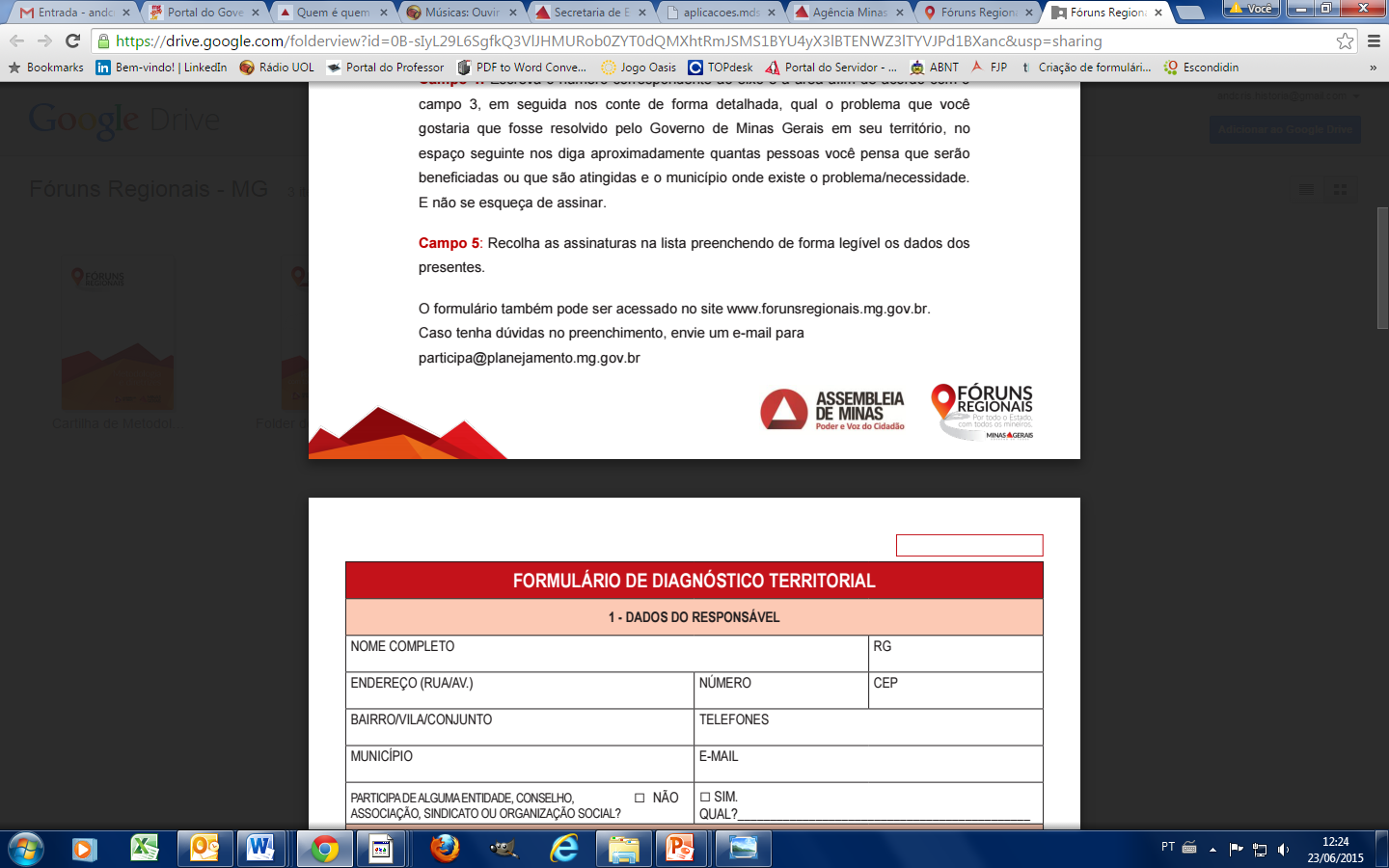 18
FAMÍLIA ACOLHEDORA – FORMAÇÃO
Formação das Famílias Acolhedoras

As famílias acolhedoras selecionadas deverão participar de processo de formação, a ser desenvolvido com metodologia participativa e dinâmica, por meio de oficinas e seminários.

Temas Relevantes 

Direitos da criança e do adolescente.

Novas configurações familiares. 

Realidade das famílias em situação de vulnerabilidade social.

Etapas do desenvolvimento da criança e do adolescente.

Comportamentos observados em crianças/adolescentes separados da família de origem.

Práticas educativas.

Políticas públicas, direitos humanos e cidadania.

Papel da família acolhedora, da equipe técnica do serviço e da família de origem.
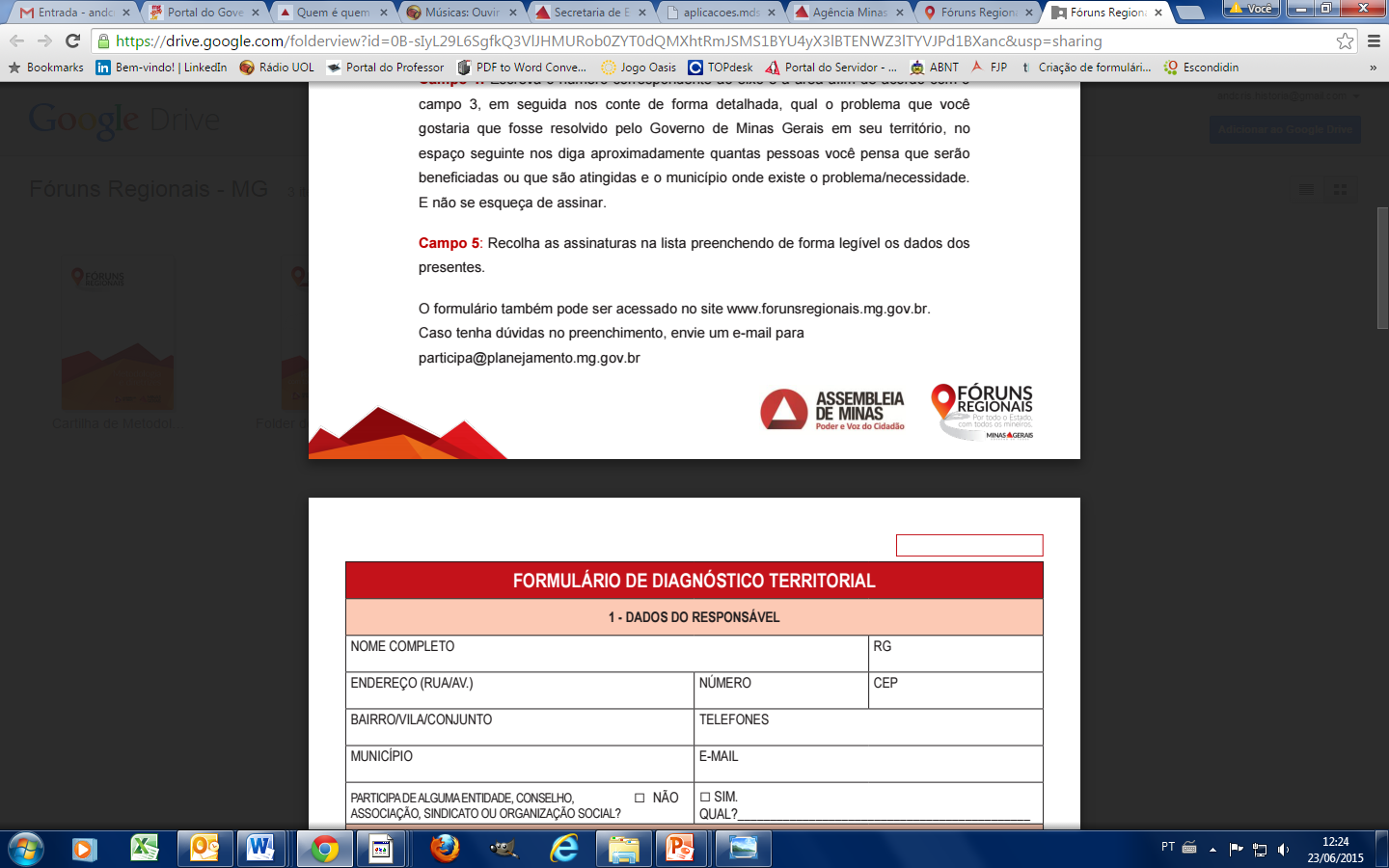 19
FAMÍLIA ACOLHEDORA – ACOMPANHAMENTO
Acompanhamento

A partir do momento em que a criança ou adolescente for encaminhada para o serviço, a equipe técnica deve iniciar a preparação e o acompanhamento psicossocial do acolhido, da família acolhedora e da família de origem.

Acompanhamento da Criança e Adolescente acolhidos 

Preparação da criança e do adolescente para o acolhimento – vínculo de confiança.

Aproximação supervisionada  entre a criança e/ou adolescente e a família acolhedora.

Escuta individual da criança e adolescente, com foco na adaptação à família acolhedora.

Acompanhamento do desempenho escolar da criança e sua situação de saúde.

Viabilização de encontro periódico acompanhado entre a família de origem e a criança e/ou adolescente.
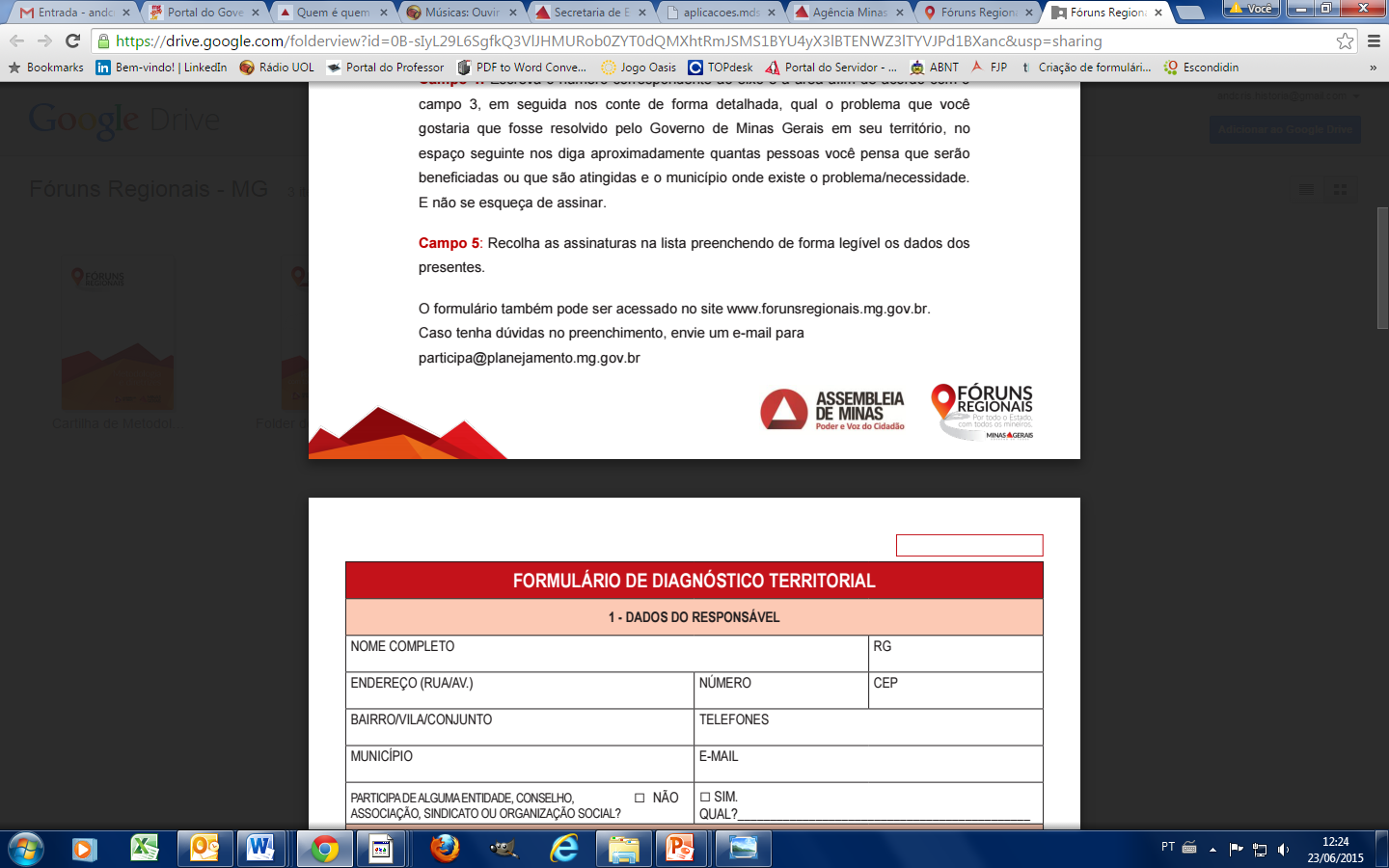 20
FAMÍLIA ACOLHEDORA – ACOMPANHAMENTO
Acompanhamento da Família Acolhedora

Preparação da família acolhedora para a recepção da criança/adolescente, informando a  situação sócio-jurídica do caso e, quando possível, previsão inicial do tempo de acolhimento. 

Construção de um plano de acompanhamento da família acolhedora, em conformidade com as necessidades do acolhimento de cada criança/adolescente.

Acompanhamento da família acolhedora, com entrevistas e visitas domiciliares com foco na adaptação e desenvolvimento do acolhimento.

Construção de espaço para troca de experiências entre famílias acolhedoras.
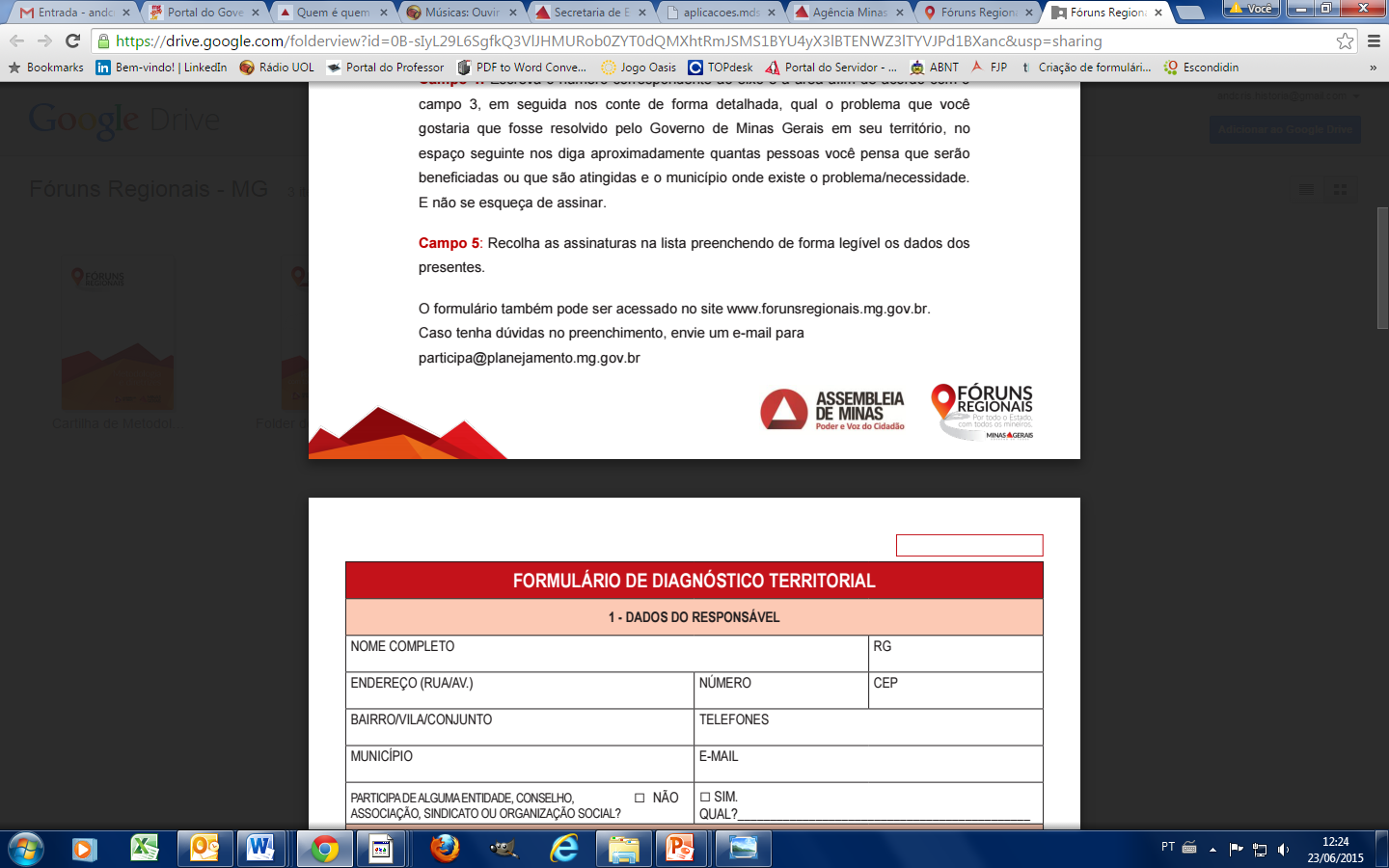 21
FAMÍLIA ACOLHEDORA – ACOMPANHAMENTO
Acompanhamento da Família de Origem

Contato inicial com a família de origem (salvo em situações de restrição judicial) para esclarecimento do que é o acolhimento familiar, seus termos e regras. 

Convite e incentivo a participar do processo de adaptação da criança/adolescente na família acolhedora, fornecendo informações sobre seus hábitos e costumes. 

Acompanhamento da família de origem, com entrevistas e visitas domiciliares periódicas, articuladas com o planejamento realizado para superação das vulnerabilidades da família.

Construção de espaço para troca de experiências entre famílias de origem.
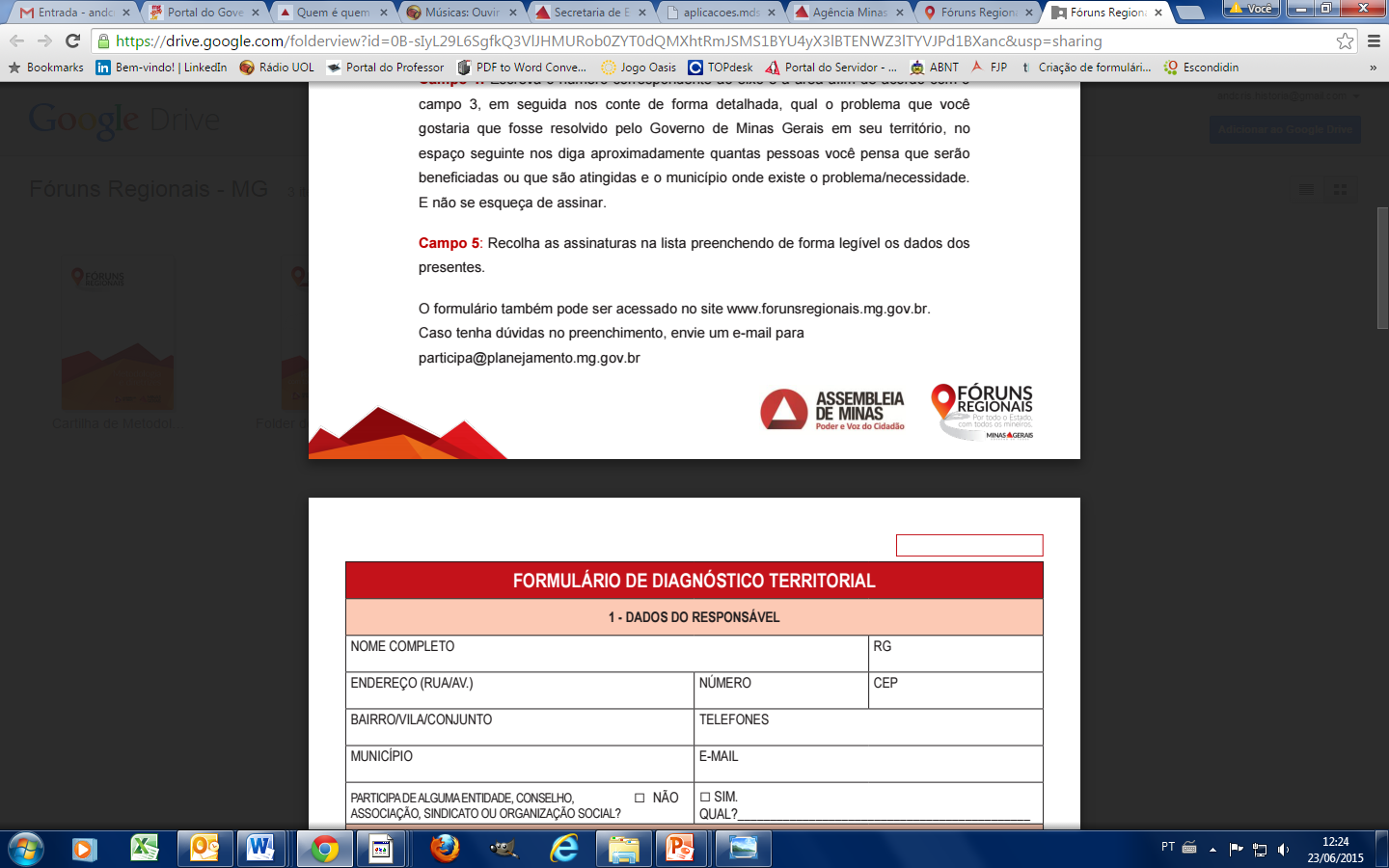 22
FAMÍLIA ACOLHEDORA – PIA E PAF
Importante!

No contexto do acompanhamento, a equipe técnica deve escutar e identificar demandas, potencialidades e vulnerabilidades dos usuários, visando elaborar o Plano Individual de Atendimento (PIA) e o Plano de Acompanhamento Familiar (PAF).


O que o PIA e o PAF devem conter?

Atividades que deverão ser desenvolvidas pela equipe técnica com a participação do usuário. 

Objetivos e metas a serem alcançados para a superação dos determinantes do afastamento familiar.

Atividades e planejamento dos acompanhamentos.
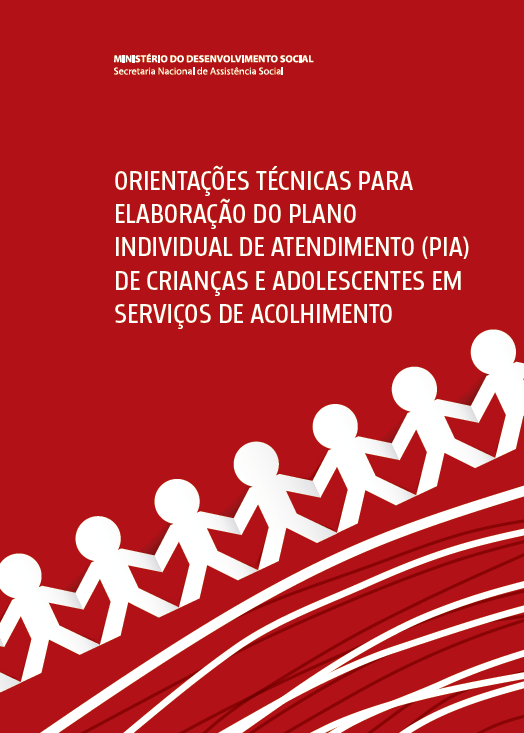 23
FAMÍLIA ACOLHEDORA – DESLIGAMENTO
Desligamento!

O desligamento do Serviço de Acolhimento deverá ser avaliado pela equipe profissional, em diálogo com a Justiça da Infância e Juventude, com o Ministério Público, Conselho Tutelar e rede envolvida.
O trabalho de reintegração da criança e/ou adolescente é algo contínuo. Não deve se iniciar prestes  ao retorno familiar, mas sim deve perpassar todo o período de acolhimento.
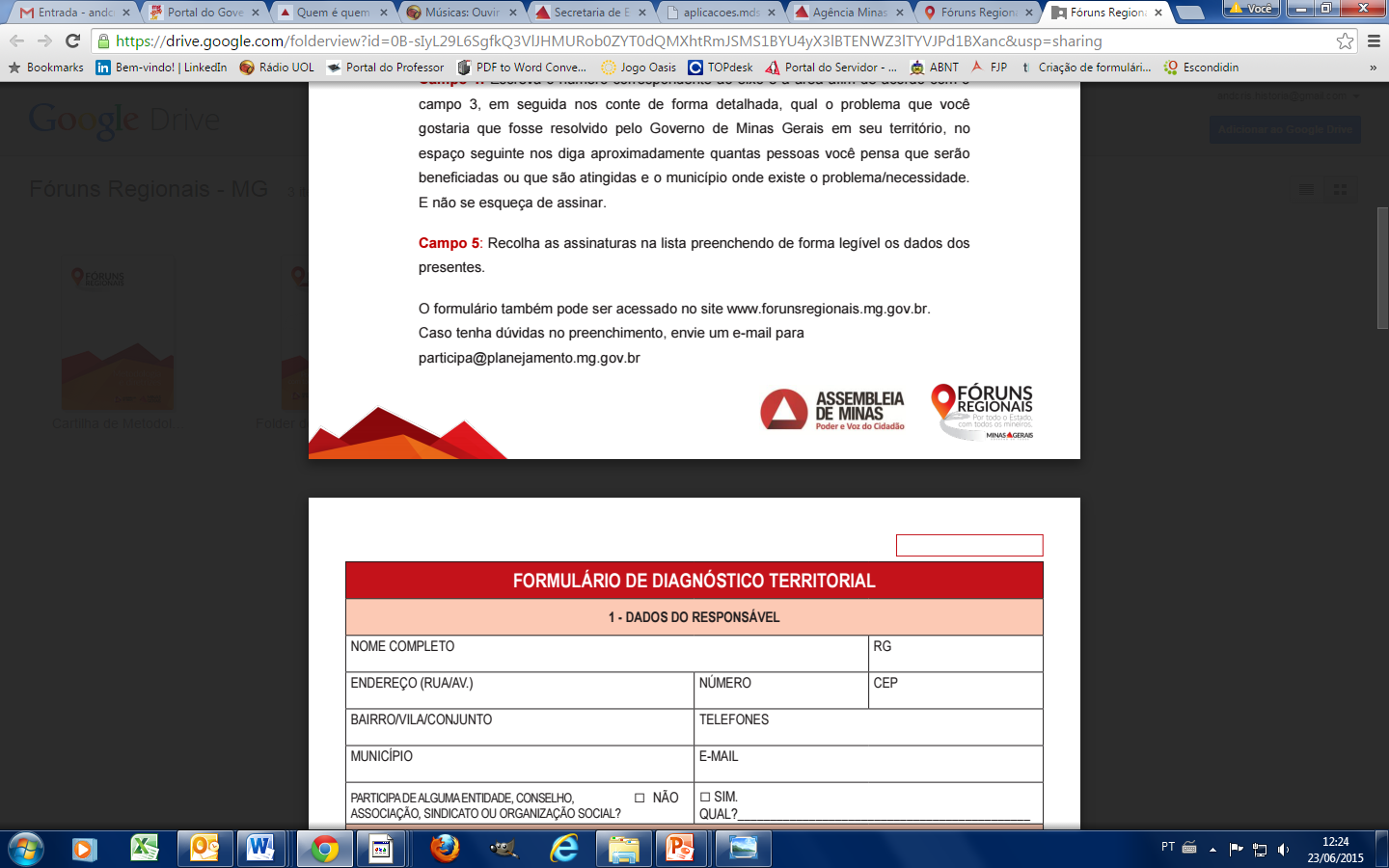 24
FAMÍLIA ACOLHEDORA – SUBSÍDIO
Subsídio Financeiro 

Objetivando não onerar as famílias acolhedoras e garantir a efetivação dos compromissos assumidos no Termo de Guarda e Responsabilidade, será previsto o fornecimento de subsídio financeiro  visando ao custeio dos gastos com a criança e/ou adolescente.

A família acolhedora deve atuar como voluntária, não gerando vínculo empregatício com o órgão executor do serviço.

A utilização do subsídio financeiro deve estar centrado nas necessidades da criança e do adolescente acolhidos. 

Recomenda-se subsídio financeiro diferenciado quando se tratar de acolhimento de mais de uma criança / adolescente (por exemplo, grupo de irmãos) ou criança / adolescente com deficiência.
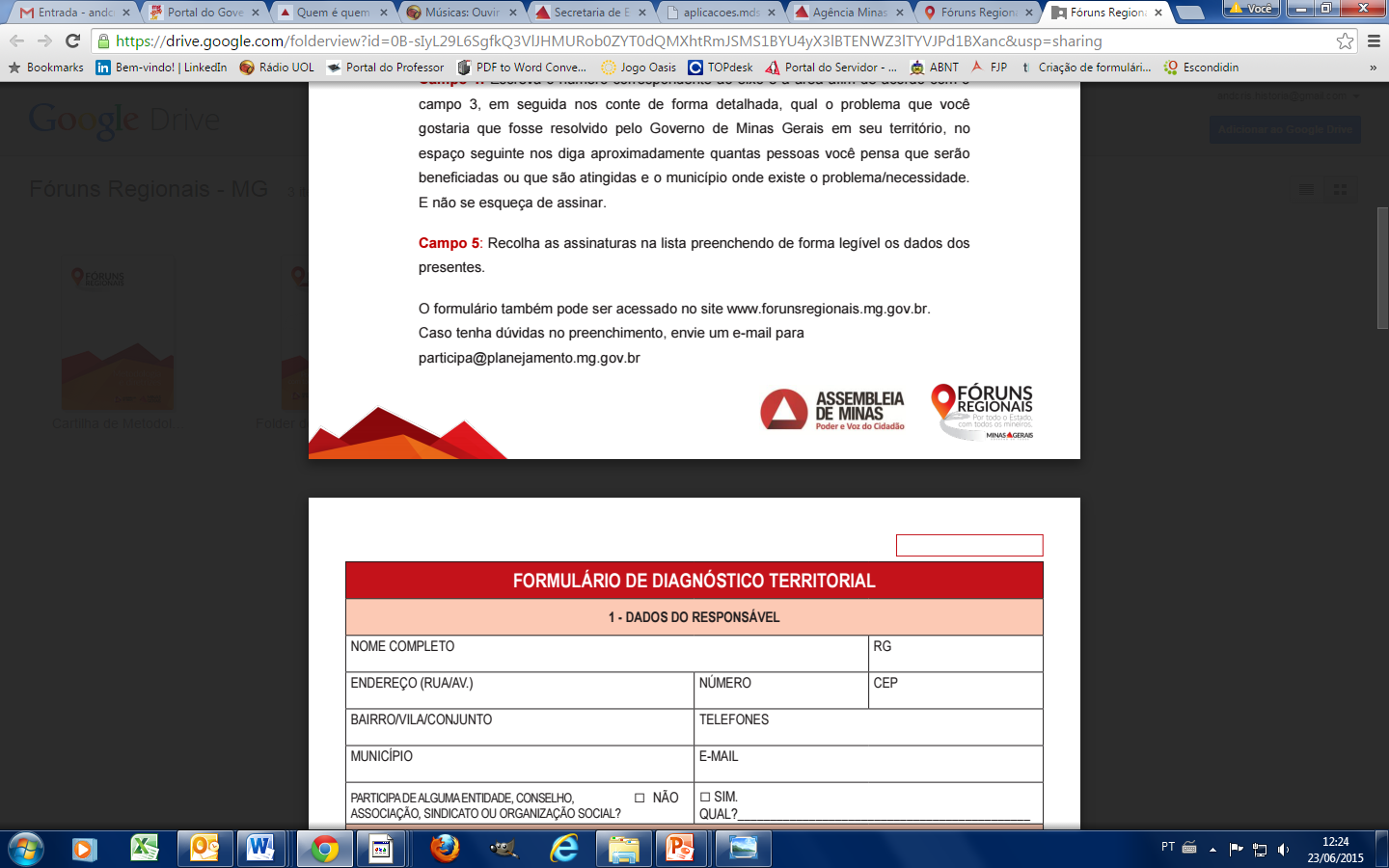 25
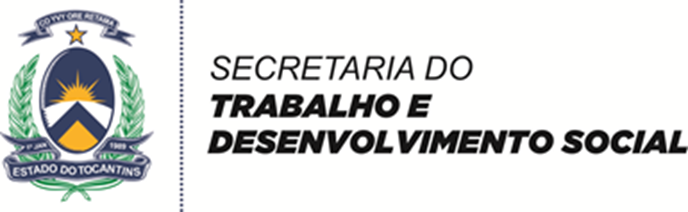 Obrigada!